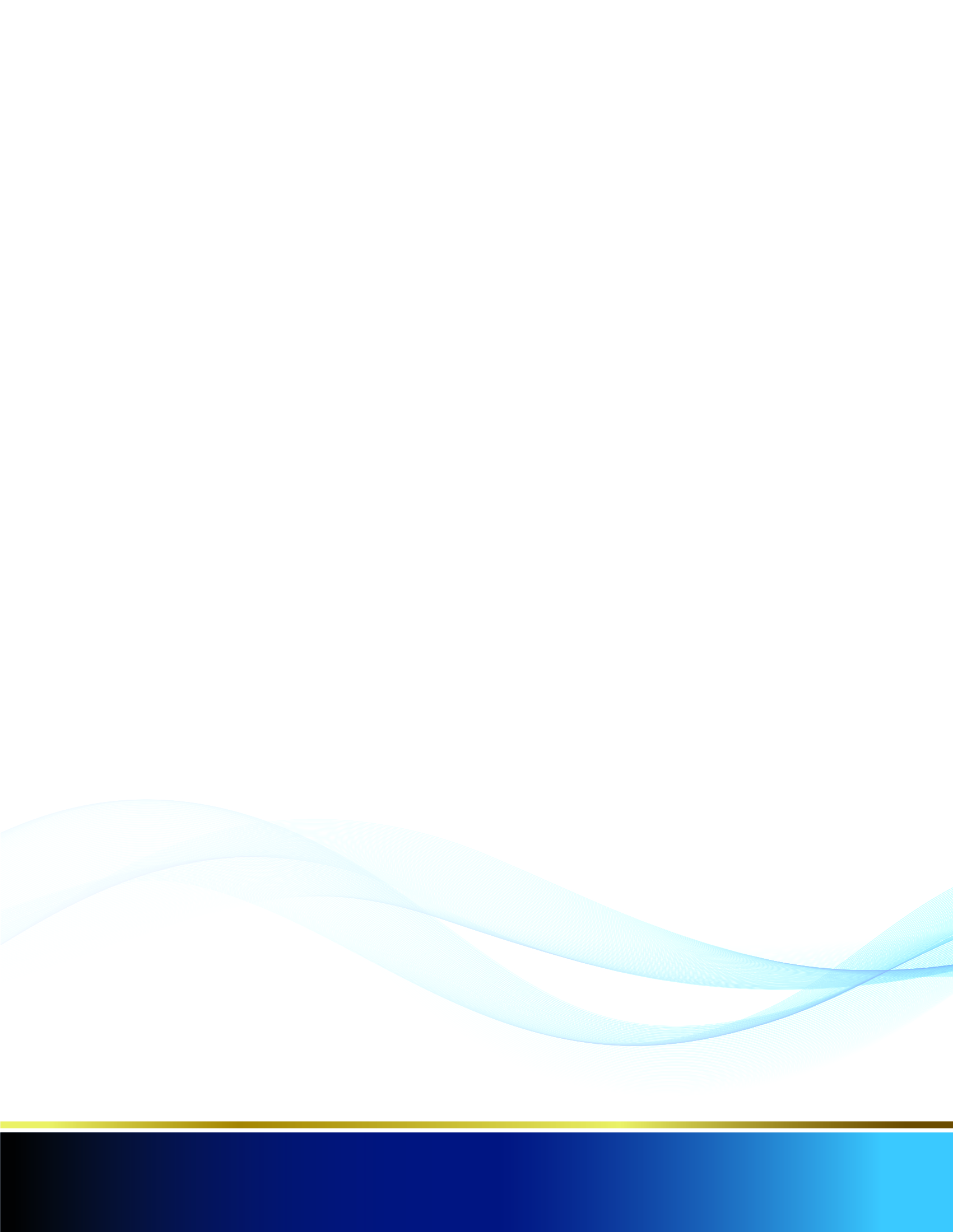 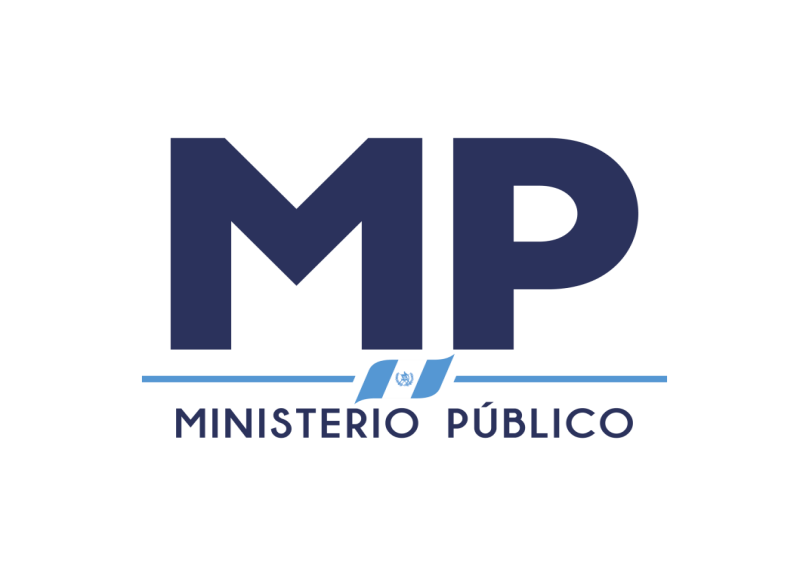 hola
INFORME DE EJECUCIÓN PRESUPUESTARIA POR CLASIFICADOR TEMÁTICO 




PRIMER  CUATRIMESTRE
EJERCICIO FISCAL 2023